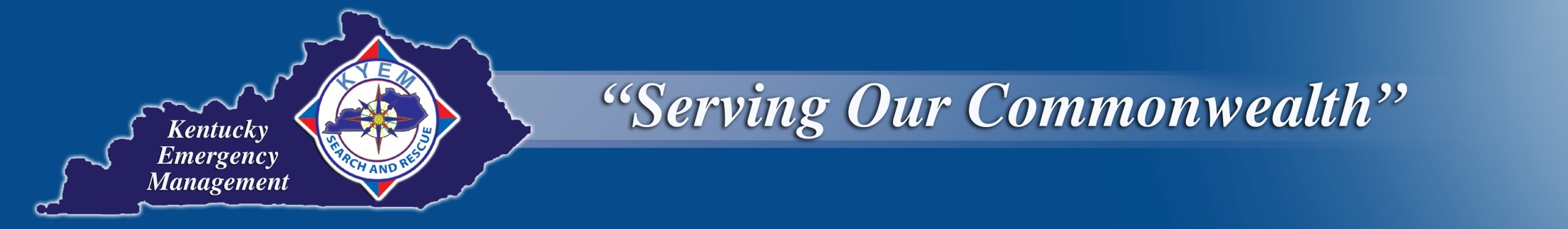 WELCOME TO THE 1ST QUARTER
SEARCH AND RESCUE 
LEADERSHIP FORUM
January 20, 2015
1:00 PM – 4:00 
State Emergency Operations Center
[Speaker Notes: Facilitator: Greg Shanks]
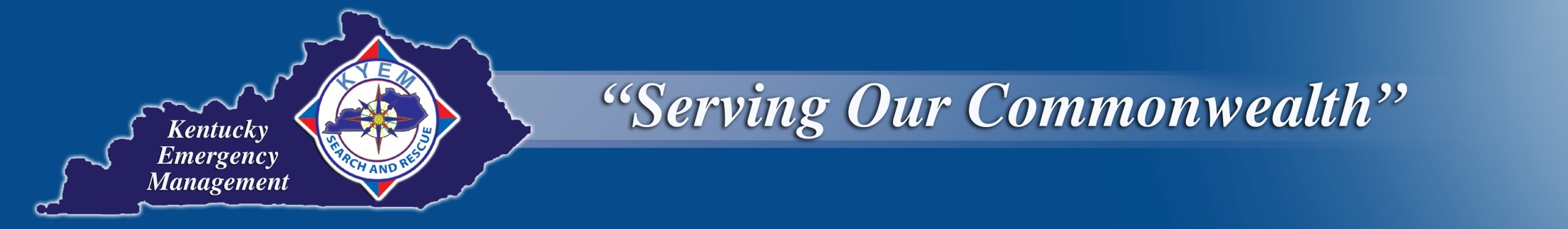 WE WILL BEGIN IN 5 MINUTES.  
PLEASE TAKE YOUR SEAT.
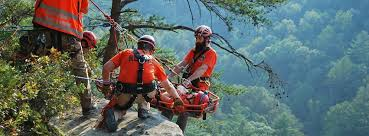 [Speaker Notes: Facilitator: Greg Shanks]
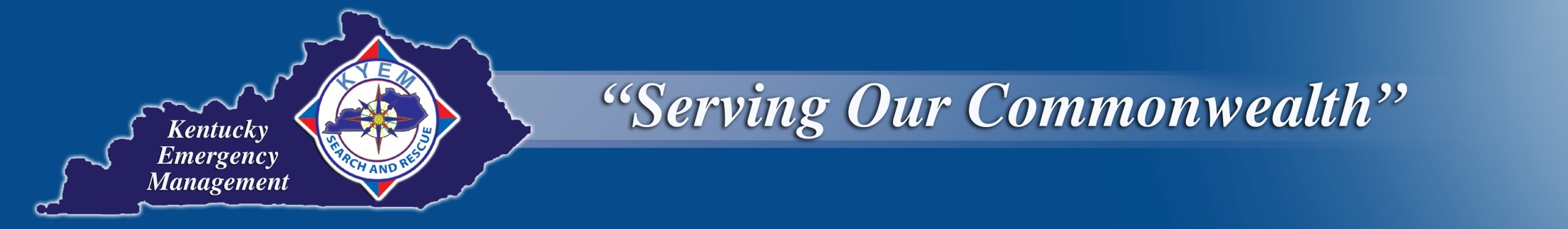 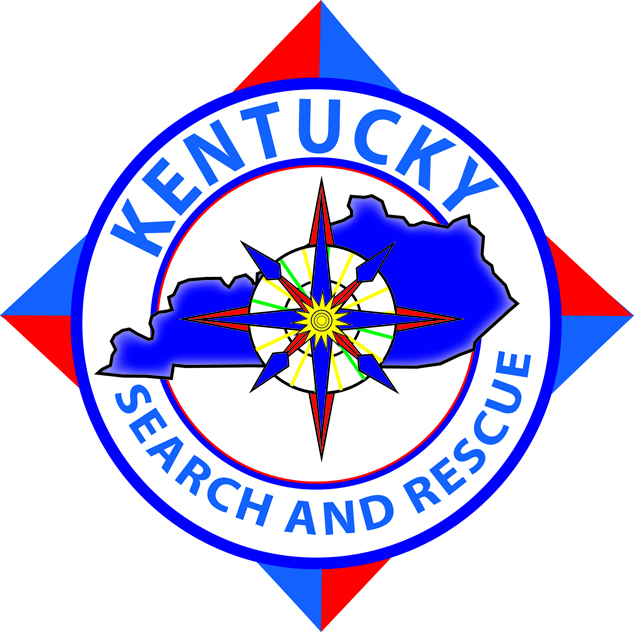 WELCOME TO THE
SEARCH AND RESCUE 
LEADERSHIP FORUM
[Speaker Notes: Facilitator: Greg Shanks – Introduce Director Dossett]
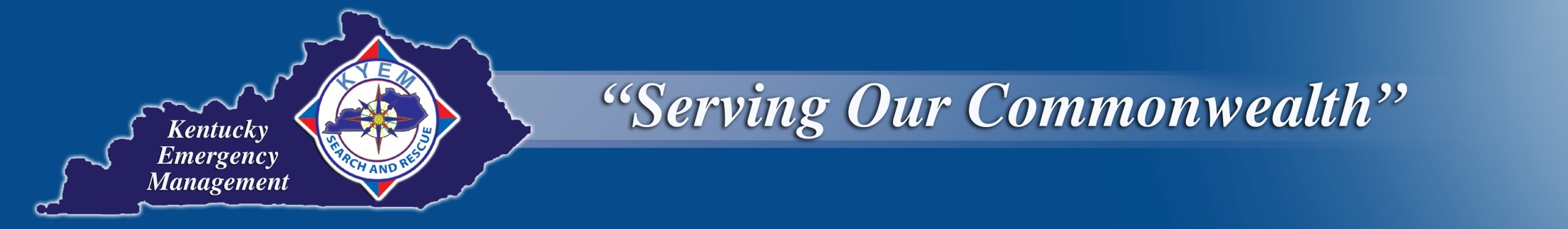 KYEM Director Michael Dossett
Welcome to the State EOC

 Back to Basics Philosophy

 Business Model Building Blocks 

 Why Are You Here Today?

 Expectations of the Leadership Forum

 Search and Rescue Committee

 Call To Action
[Speaker Notes: Welcome – General greeting, everyone sign-in and get handouts (agenda, committee information sheet, survey results) provide a general acknowledgement to the committee and Rich who are sitting in the Op’s Area.  

Back to Basics – For SAR this means we need to focus efforts on creating and sustaining squads within counties to support local and regional needs. 

Why are you here today?  Take some answers from participants.    Use this question as a building block for tying in the need for an organized effort lead by the SAR Committee. How can the SAR program help you build the capability that prepares your community for the risks that are most relevant and urgent?  How can we as a SAR community work together to ensure each county in the Commonwealth achieves this capability? 

Committee – Brief outline of the work the committee will be doing.  Stress  the committee will operate under their own direction and bring solutions to the KYEM Director and SAR Coordinator.   The committee serves as your voice.  Invite all to become involved by interacting with the committee and providing feedback on proposed changes.  Maintaining and enhancing the SAR program is a shared responsibility that call for the involvement of all partners. 

Expectations  of the Leadership Forum - A forum is a meeting, or medium where ideas on a particular issue can be exchanged.  Later on we will get a chance to have an exchange of ideas on what is working and what needs repaired.  Down the road we will come together at these forums to build upon the work that is accomplished each quarter.  Before we do that we have to establish priorities with the SAR Program.  This forum serves as your opportunity to provide constructive input for this process. 

This is our 1st meeting in approx 18 months.  Meetings will now occur every quarter.  We will be moving the Forum around the State.  We are currently looking for sites to host the 3rd and 4th Quarter.  If you are interested please see Rich Knighten.    

Call to Action - From a local point of view - help to identify what you see as the program's challenges, strengths, threats and opportunities.  (Opportunity to reference survey results that will be reviewed next).]
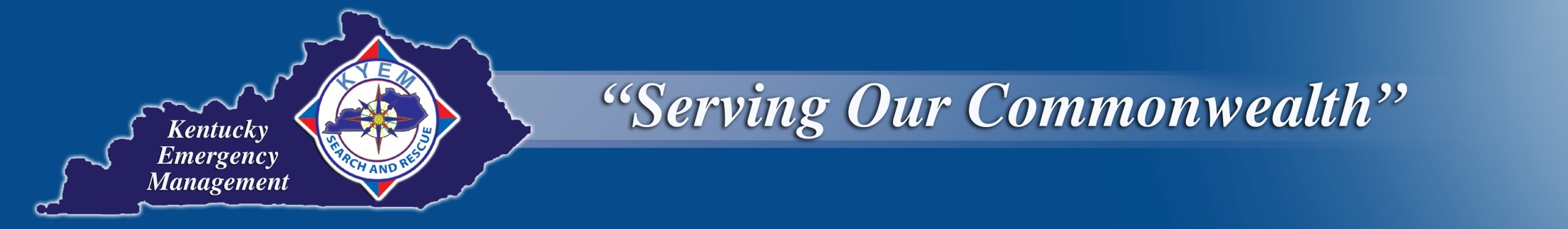 State EOC Building
26,150 square foot facility that houses the following functions:

 State’s Emergency Operations Center

 The State’s 24-hour Warning Point

 Six breakout rooms provide work areas for functional teams

 Data Center and offices

 Media Room 

 Executive Conference Room

 Offices for Operations and Planning Branches 

 Kentucky National Guard Joint Operations Center
[Speaker Notes: Rich Knighten]
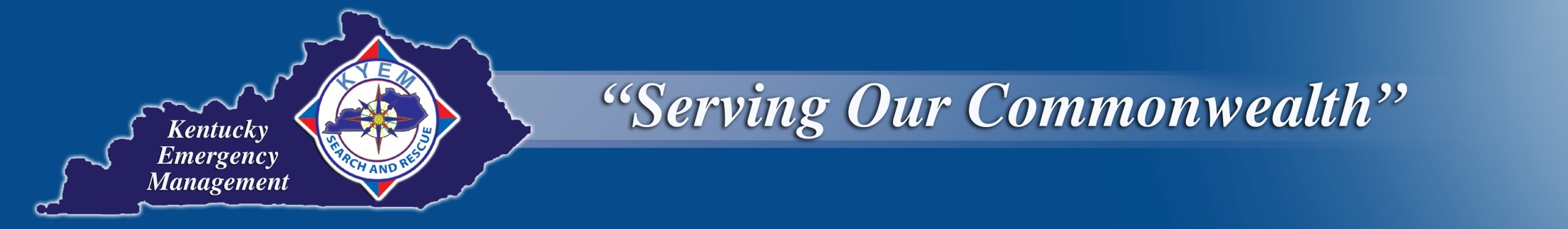 State EOC Building Specifications
Building is designed to withstand a 250 MPH wind load

 Redundant sources of electrical power

 Enhanced communication grounding standards

 Building meets the anti-terrorism standards

 Raised floor access for system wiring

 Increased work area from 34 seats to 123 seats
[Speaker Notes: Rich Knighten]
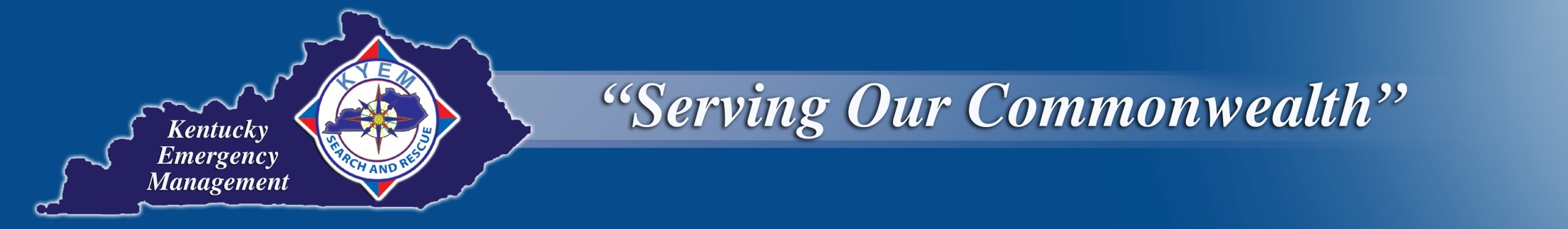 State of Search and Rescue Program
Legislative Requirements

 ECIC – Incident Call-in and Capability Requests

 Operational Support 

 Quarterly Reporting

 Training and Exercise
[Speaker Notes: Rich Knighten
Statutory Requirements – Get back to basics by doing what is required. Legislative and regulation revisions 
ECIC – Data collection – KYEM is going to increase data sharing.  A goal is to be in a position to provide mutual aid based upon specific capability requests.
Operational Support – How the State SAR Coordinator supports incidents  
Training – Introduce and recognize Jason Sanderson]
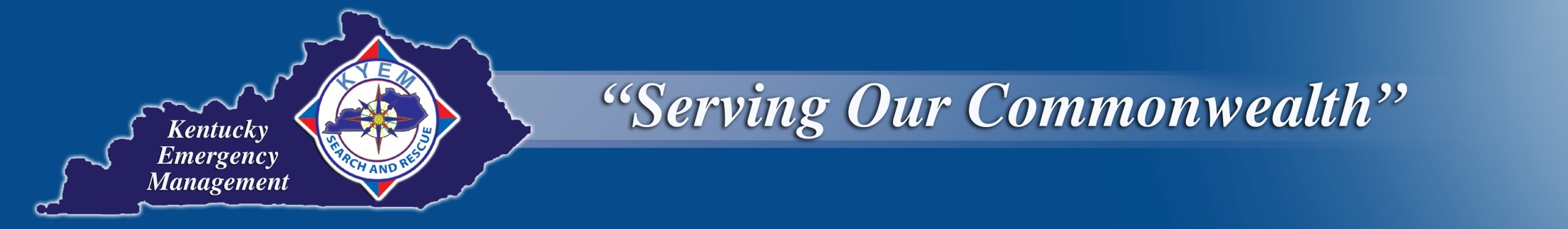 2014 SAR Survey
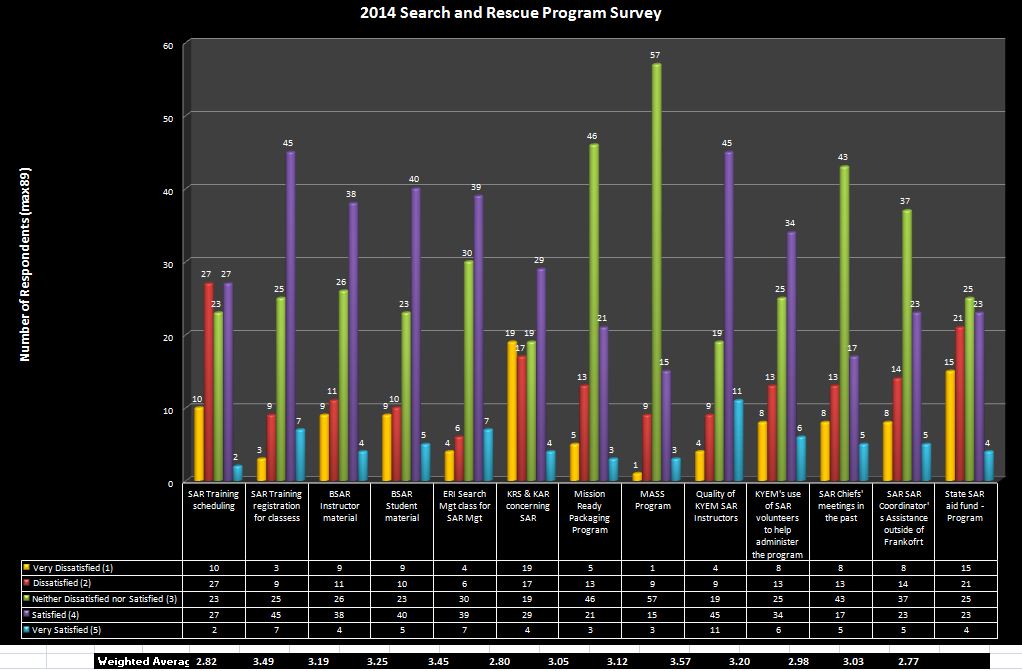 [Speaker Notes: Rich Knighten
-Refer to handout everyone received. 
Results will be published on our website.]
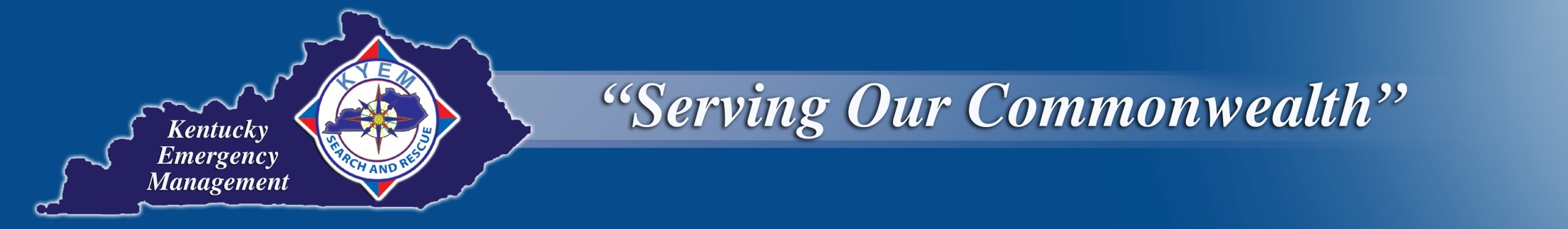 2014 SAR Survey – Summarization of Comments 

 Prioritization of the SAR Program within the Division  

 Course Curriculum – adoption of national standards 

 SAR Training Schedule / Class Minimum /  Advanced Course Offerings 

 Why has the SAR Rescue Aid Fund amount decreased? 

 Instructor Training and Qualification Program 

 KRS / KAR revisions to coincide with today’s technology

 Inadequate cooperation between EM and Fire Commission on recognizing each others programs.
[Speaker Notes: Rich Knighten]
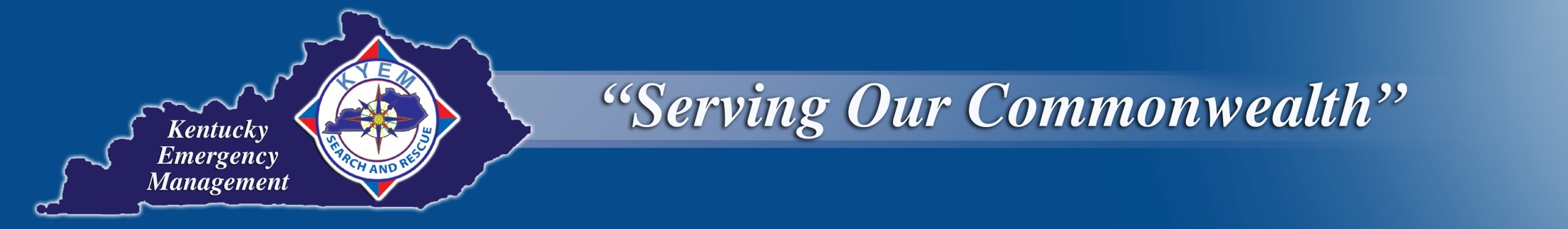 SFY 15 Rescue Aid Fund 

 Amount Available – $80,000 (state only funds)

 Application Process 

 Advisory Committee 

 Evaluation Process

  Applications Received: (24)

 Awards – (19) – Total Obligated $80,000
[Speaker Notes: Greg Shanks]
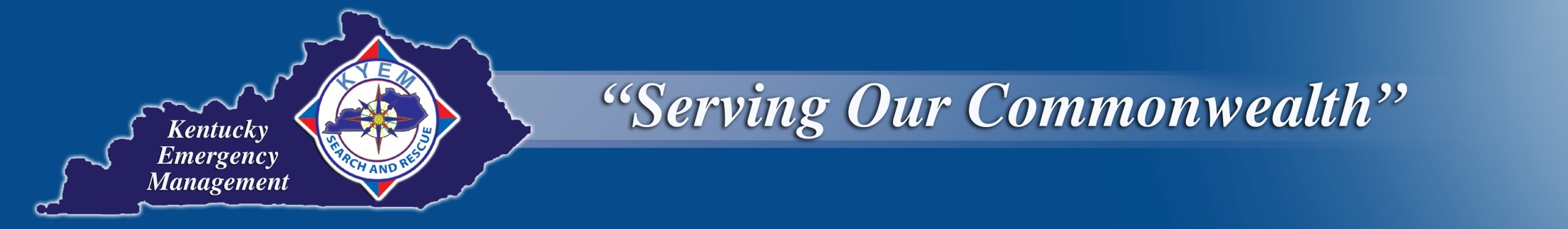 SFY 15 Rescue Aid Fund
[Speaker Notes: Greg Shanks]
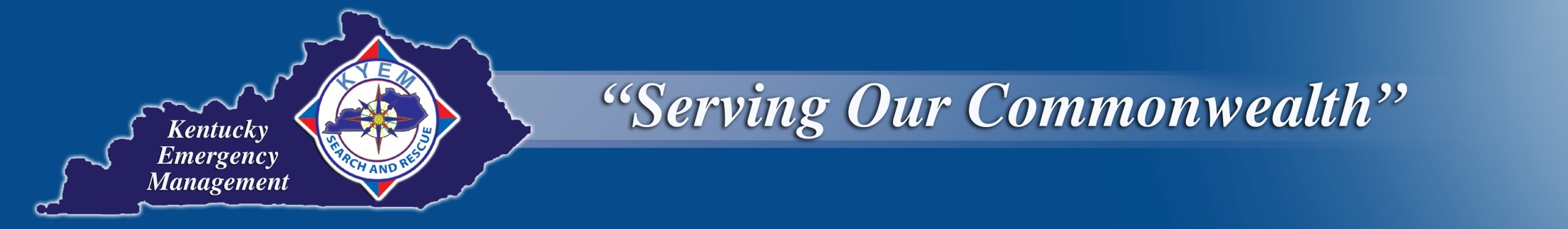 SFY 15 Rescue Aid Fund
[Speaker Notes: Greg Shanks]
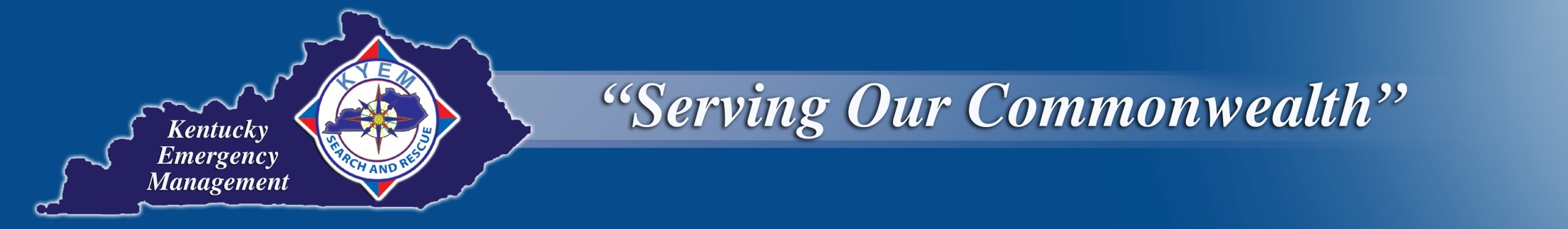 Search and Rescue Committee
12 member committee appointed by the KYEM Director 

 Diverse background and experiences

 Committee works independent of KYEM Leadership – Will call upon practitioners  for technical assistance and advice

 Focuses on coordinating solutions to overcoming challenges and  threats, seeks new opportunities for growth and embraces areas of strength. 

 All incidents, including SAR missions, start local and end local.  The program framework must complement this school of thought.
[Speaker Notes: Rich Knighten]
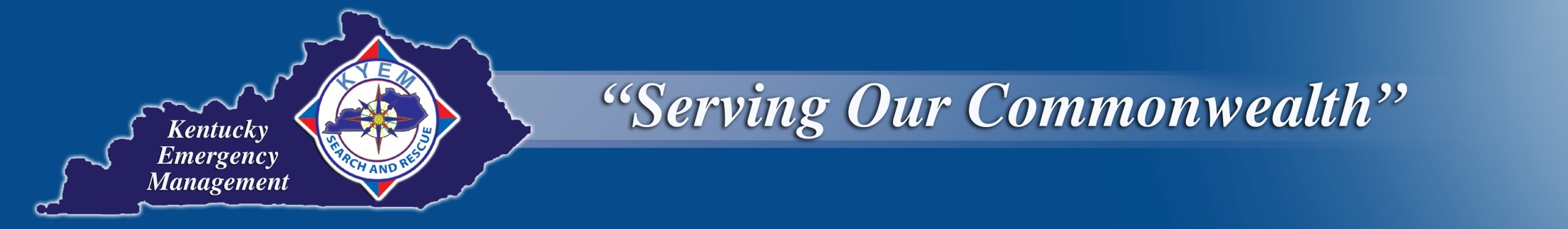 TAKE A 10 MINUTE NETWORKING BREAK
[Speaker Notes: Greg Shanks]
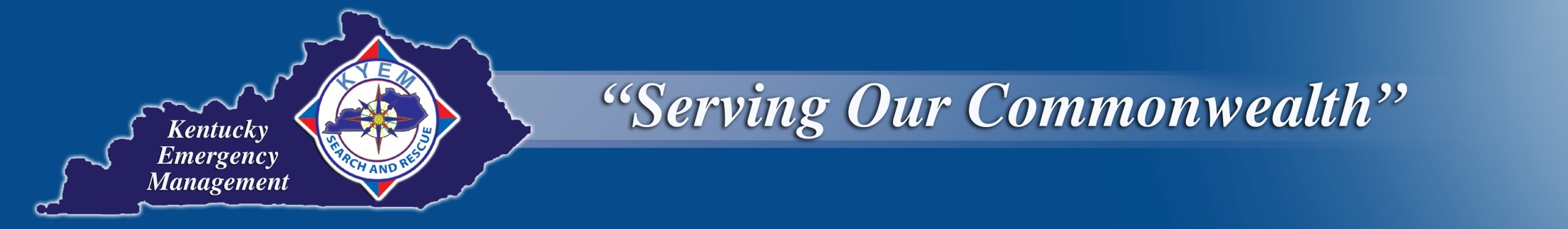 Search and Rescue Committee

Alex Hyrcza, Chair
Rick Weber, Deputy Chair
Hugh Caldwell
Shawn Harron
Gregg Bayer
Eric Seibel
Bart Powell
Tim Cooley
Nee Jackson
David McGill
Don Franklin
Jerry Rains
[Speaker Notes: Director Dossett]
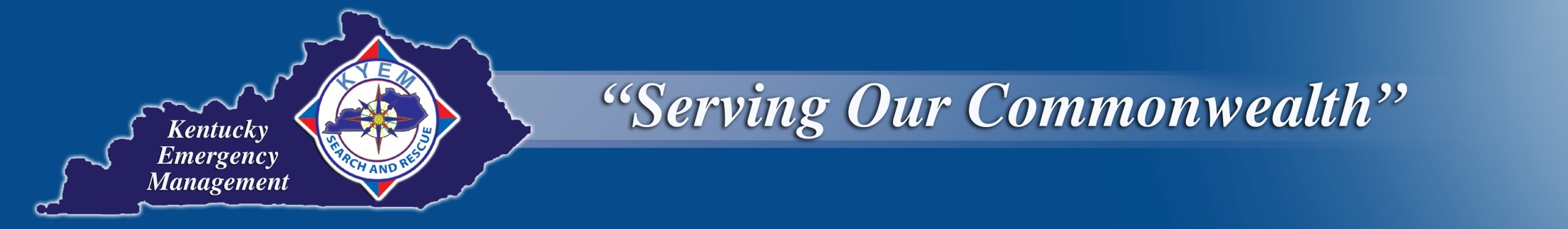 SAR Committee Mission Statement

The Commonwealth of Kentucky Search and Rescue Committee will advocate the needs of the rescue squads and will communicate with and advise the Commonwealth’s Search and Rescue Coordinator.
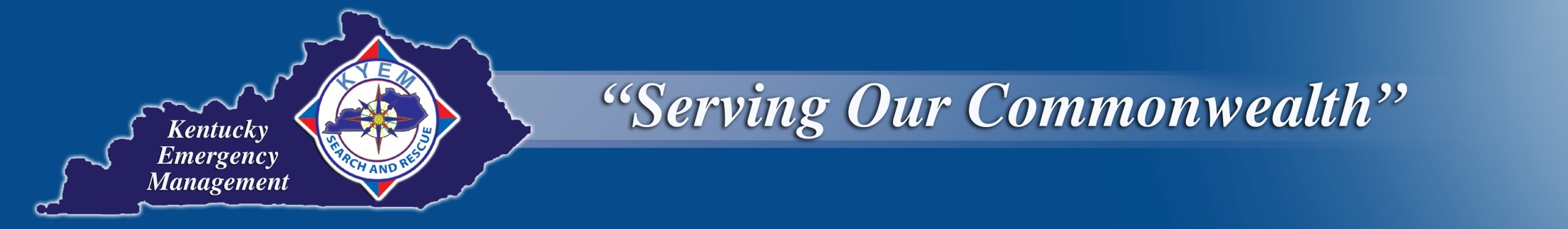 SAR Committee Vision Statement

The committee strives to promote a professional state-wide search and rescue program through these core values:
 Integrity  
 Safety
 Technical Proficiency 
 Dedication
 Standardization
 Discipline
[Speaker Notes: Alex Hyrcza
Next committee will focus on by-laws and framework.
Creation of a 2-3 year SAR Program Plan]
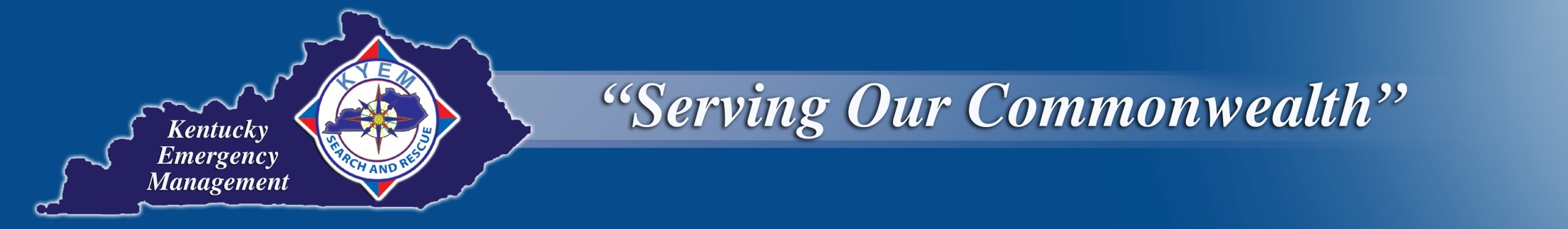 SAR Committee 
Roles and Responsibilities 

Rick Weber
[Speaker Notes: Rick Weber]
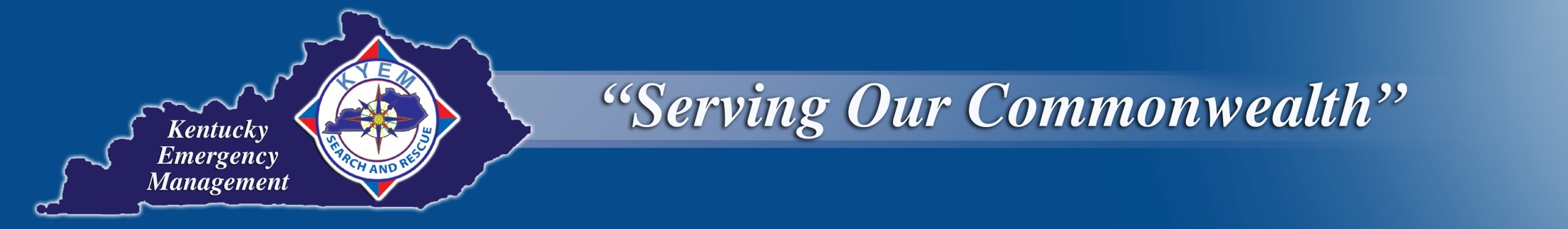 SAR Sub-Committee 
Roles and Responsibilities 

Alex Hyrcza
[Speaker Notes: Alex Hyrcza]
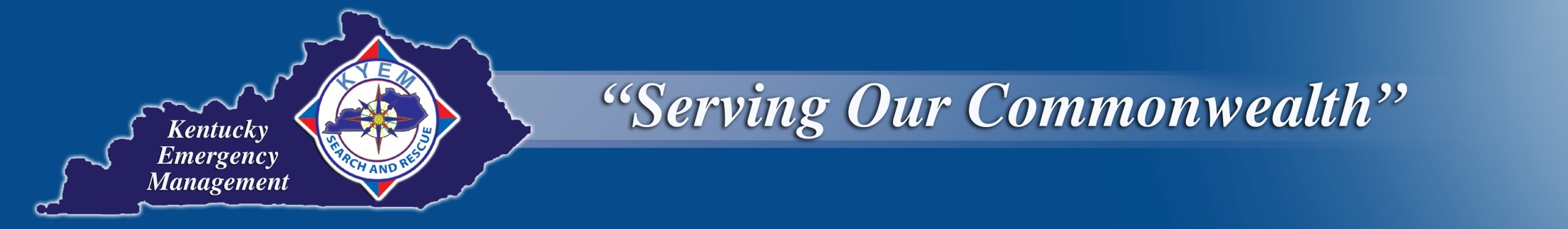 SAR in the Commonwealth
Past, Present, Future

Alex Hyrcza & Committee
[Speaker Notes: Alex Hyrcza with comments from the Committee]
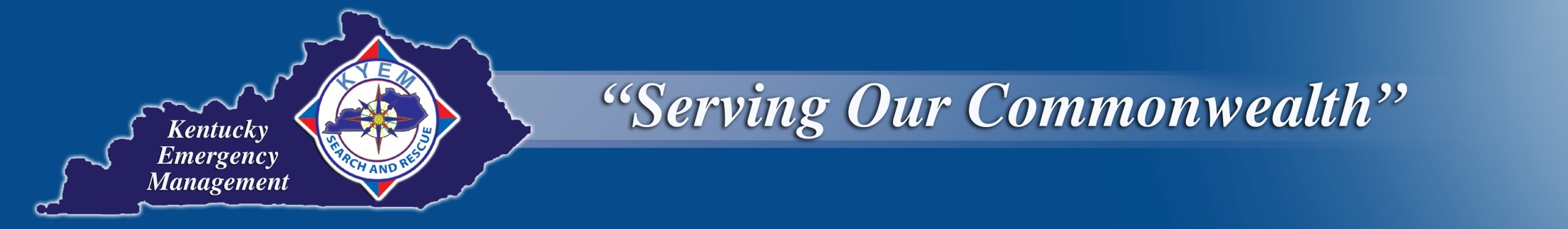 TAKE A 10 MINUTE NETWORKING BREAK
[Speaker Notes: Greg Shanks]
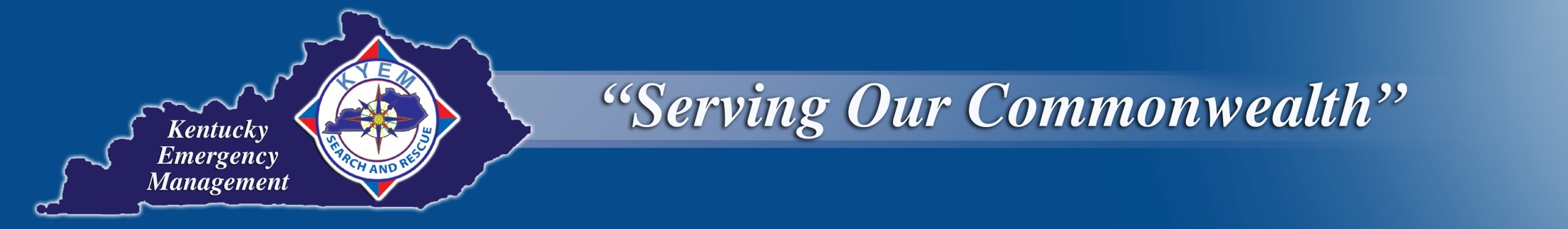 Town Hall Meeting Parameters

 Raise your hand to be recognized.

 A facilitator will come to you. 

 One person at a time will have the 
   floor.  Please be respectful of others 
   & keep comments constructive. 

 Find a speaker console on the desks.

 Provide your name and squad.
Push the “Speaker” button to talk (red light comes on) - Push again to turn off (red light goes off)
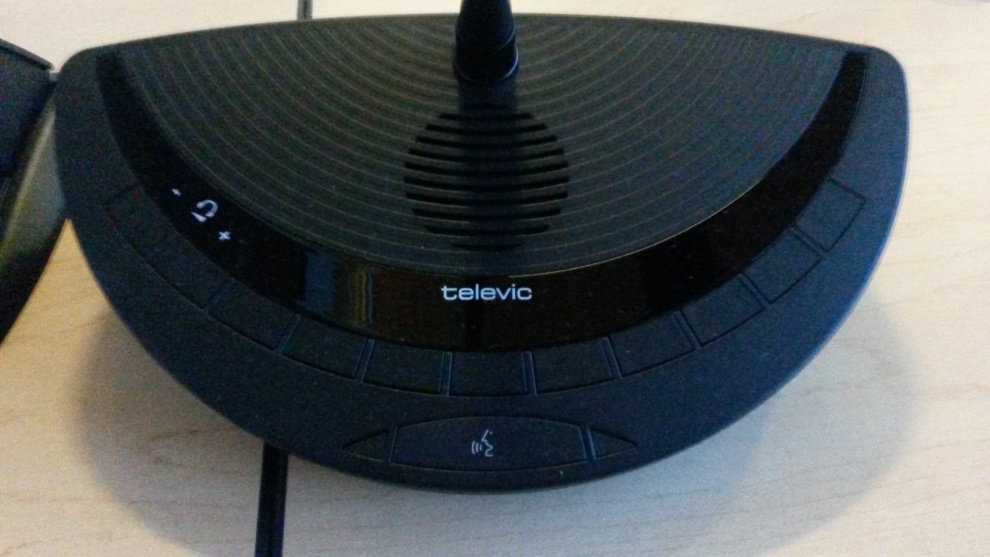 [Speaker Notes: Greg Shanks, Lead Facilitator
Facilitators in the audience: Jason Sanderson, Junior Lewis, Terry Varney]
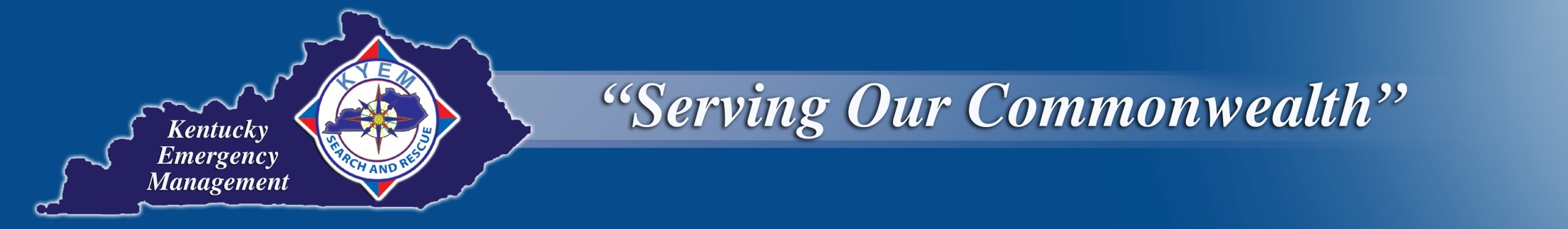 Announcements

 Participant feedback form will be emailed.

 Apply to be considered for a Sub-Committee  

 2nd QR Leadership Forum
	April 18, 2015 
	Hosted by Floyd County Rescue 
  Alexander-Goble-Willis Training Center
 
 Seeking locations for the 3rd and 4th Quarter Forums
[Speaker Notes: Alex Hyrcza]